МЕЖДУНАРОДНЫЙ ИНТЕРНЕТ-ПРОЕКТ   «ДИАЛОГ КУЛЬТУР»-2015
Если с другом вышел в путь
Сначала нужно найти хорошего библиотекаря и только потом открывать библиотеку. Ш. Ранганатан, индийский ученый
Мой дом родной – библиотека,
Я каждый день спешу туда;
И полки книг моих, как дети,
С утра приветствуют меня.
Мой дом родной – библиотека.
Ты жизнь моя, судьба моя.
Профессии своей любимой
Не изменю я никогда.



42 года на библиотечном посту
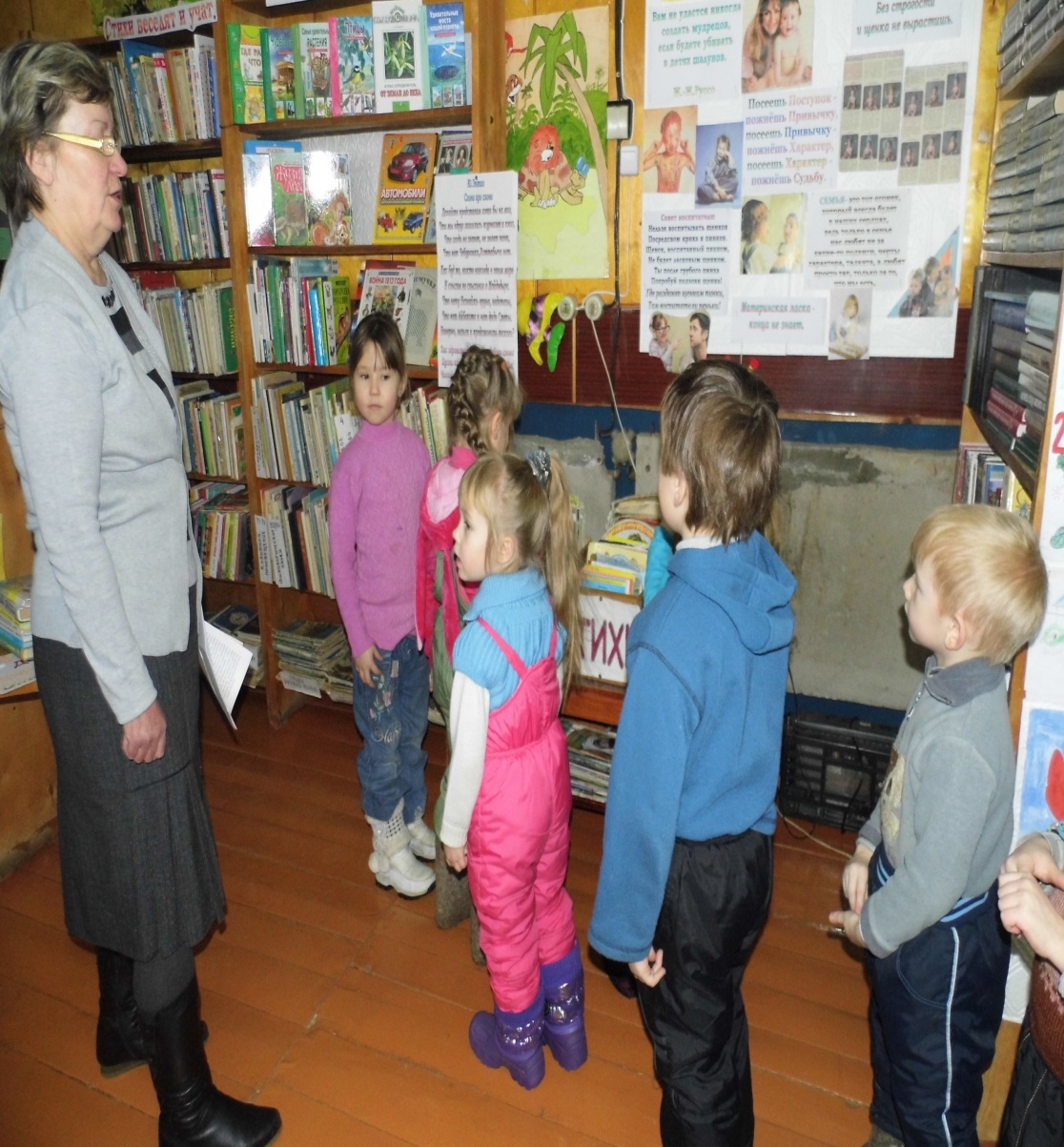 Загружен день её сполна,Различных дел – гора,Но как внимательна она,Тактична и добра.
Детский сад  на игре « Книжкины именины»
Пусть будет так всегда и вечно.Пусть с детских лет до старости идётЗа знаньями в наш мир библиотечныйПриветливый читающий народ
Кто на все вопросы мне ответит?Кто расскажет про дела вокруг?Да, такой волшебник есть на свете:Книга – лучший спутник мой и друг.
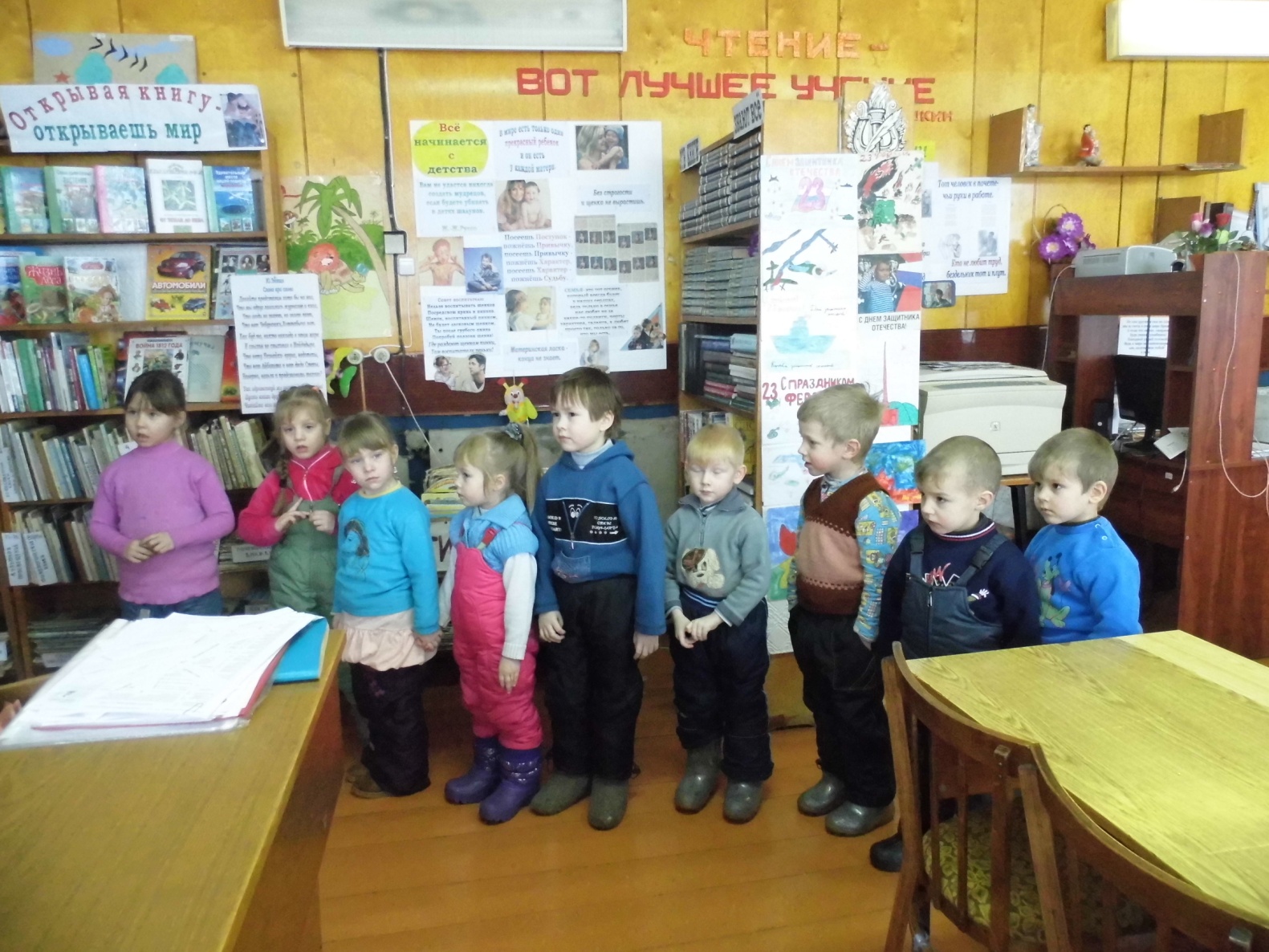 Еще на лестнице ,а уже интересно! Вот что значит БИБЛИОТЕКА!
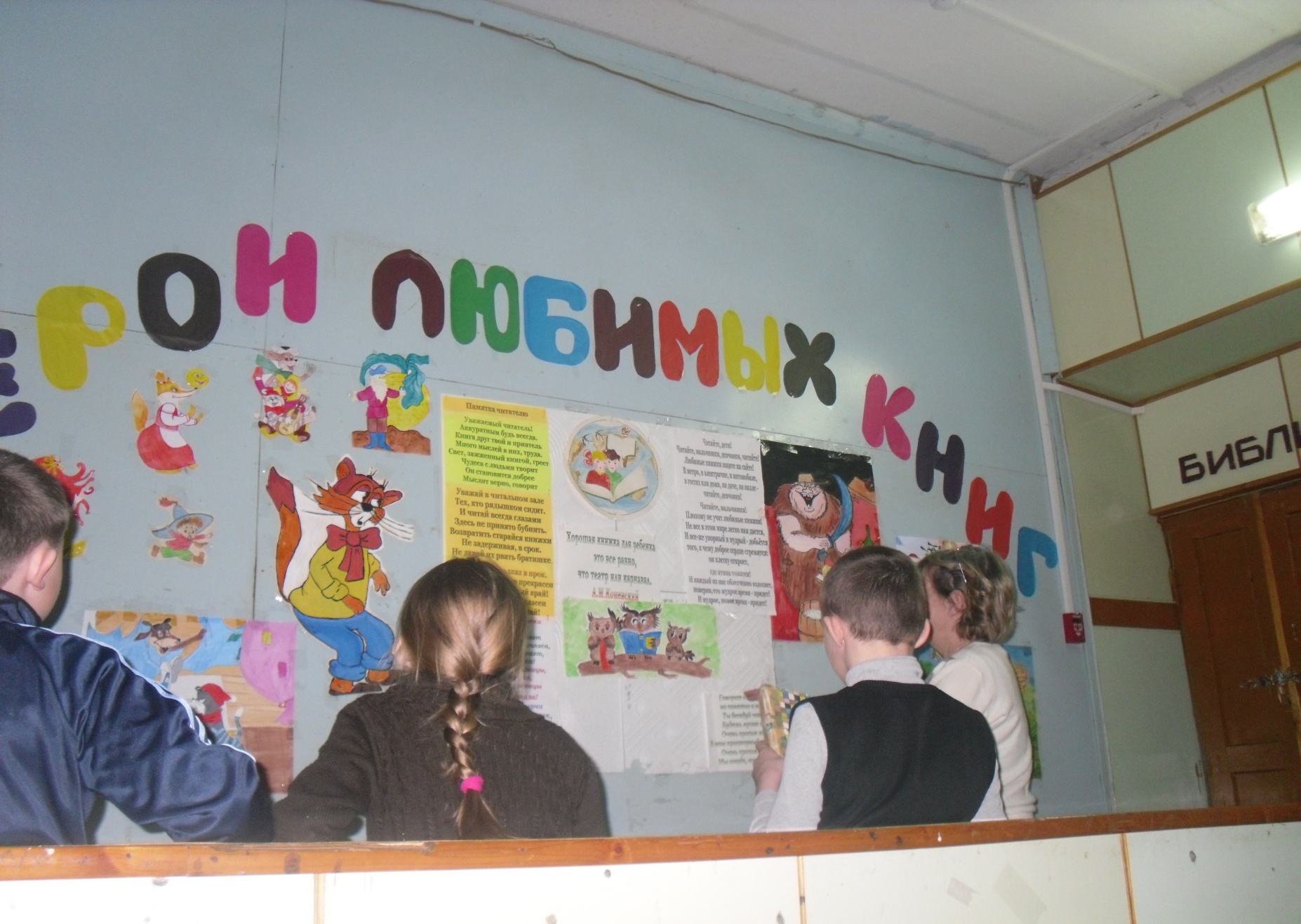 Как бы жили мы без книг! Даже я не знаю! И представить не могу- я и не читаю?
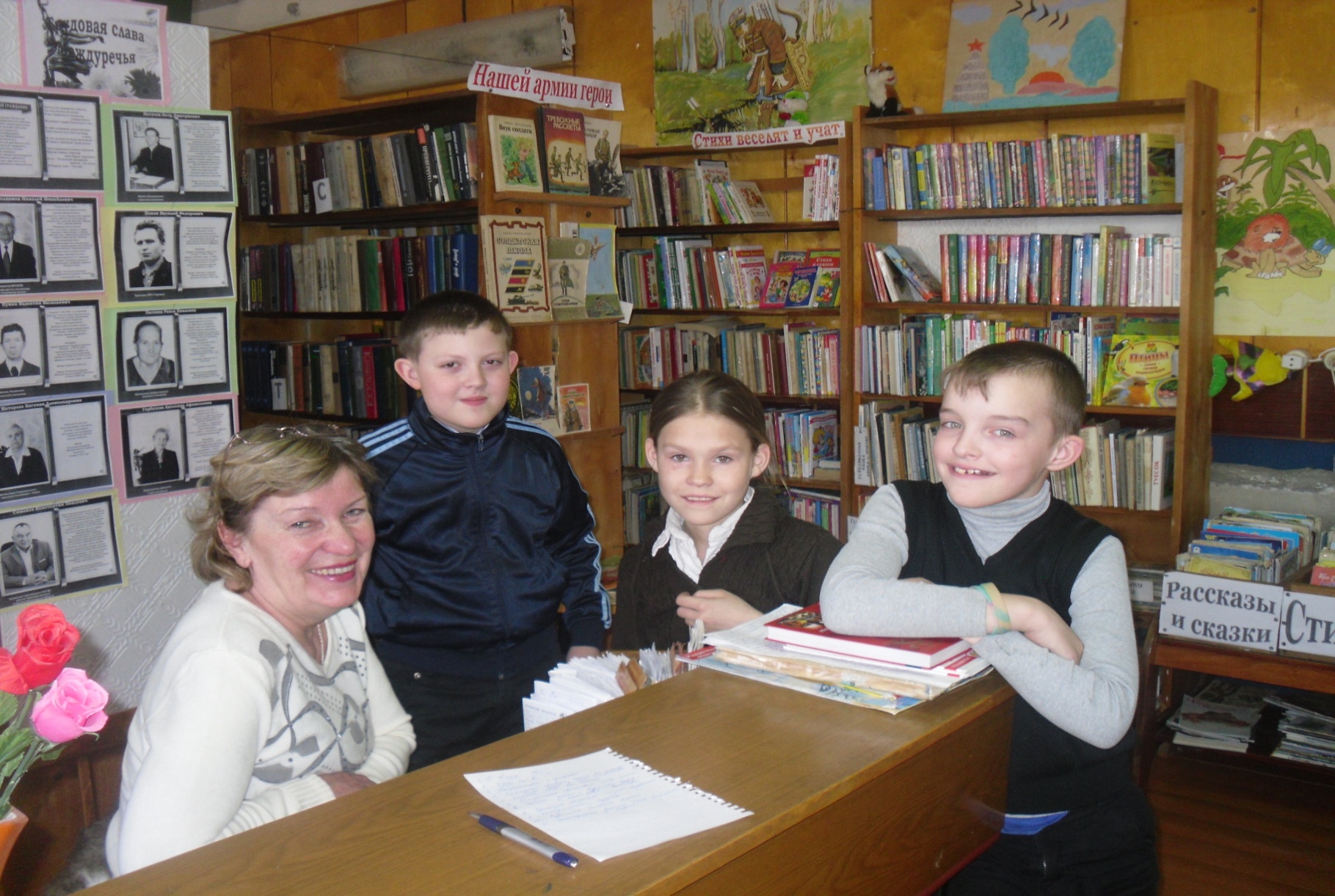 Попав однажды в плен  чудесный, не вырвешься уже вовек.Мир бесконечно интересный, волшебный мир библиотек!
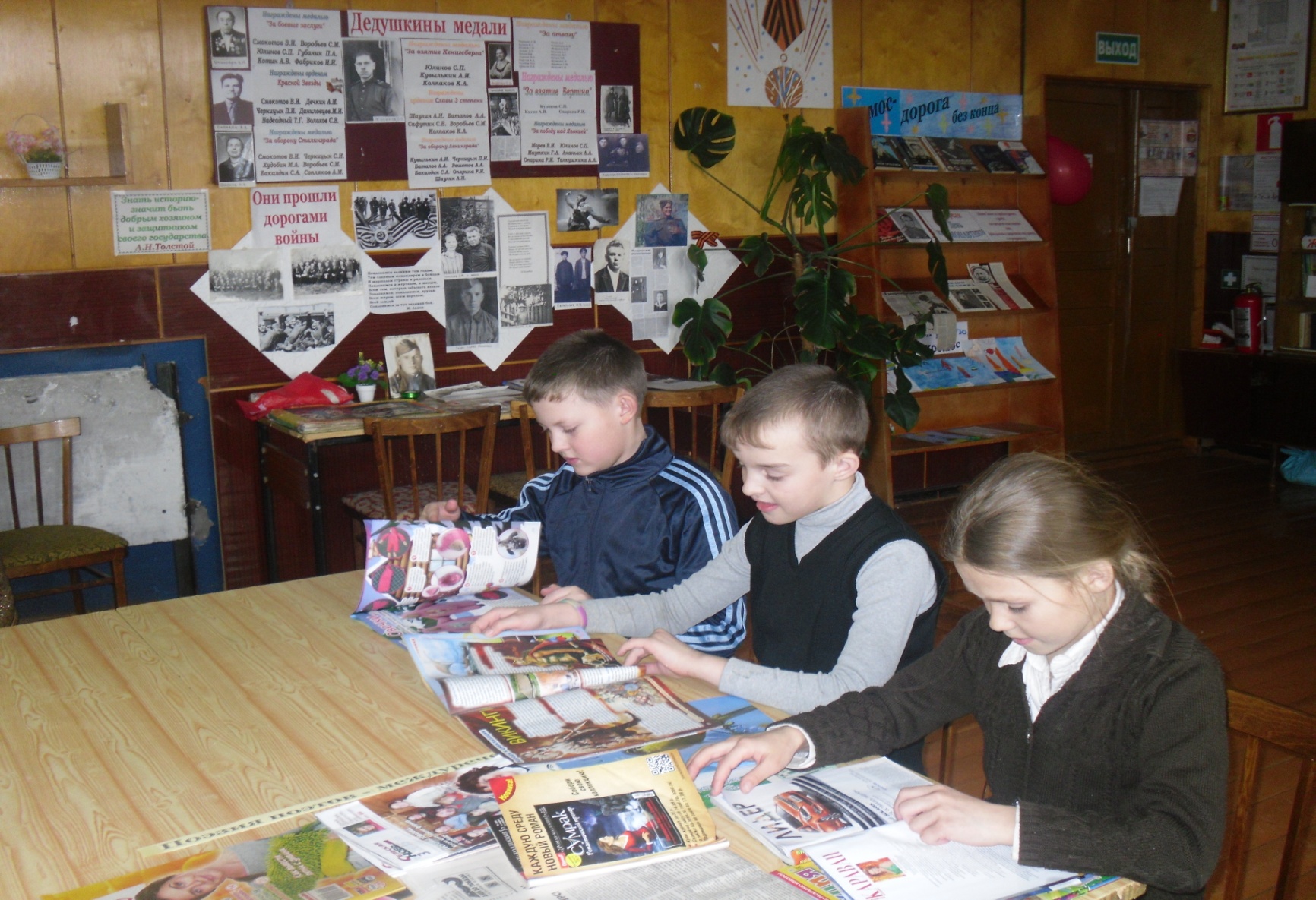 У Зинаиды Константиновны узнаю я все о своей малой родине…
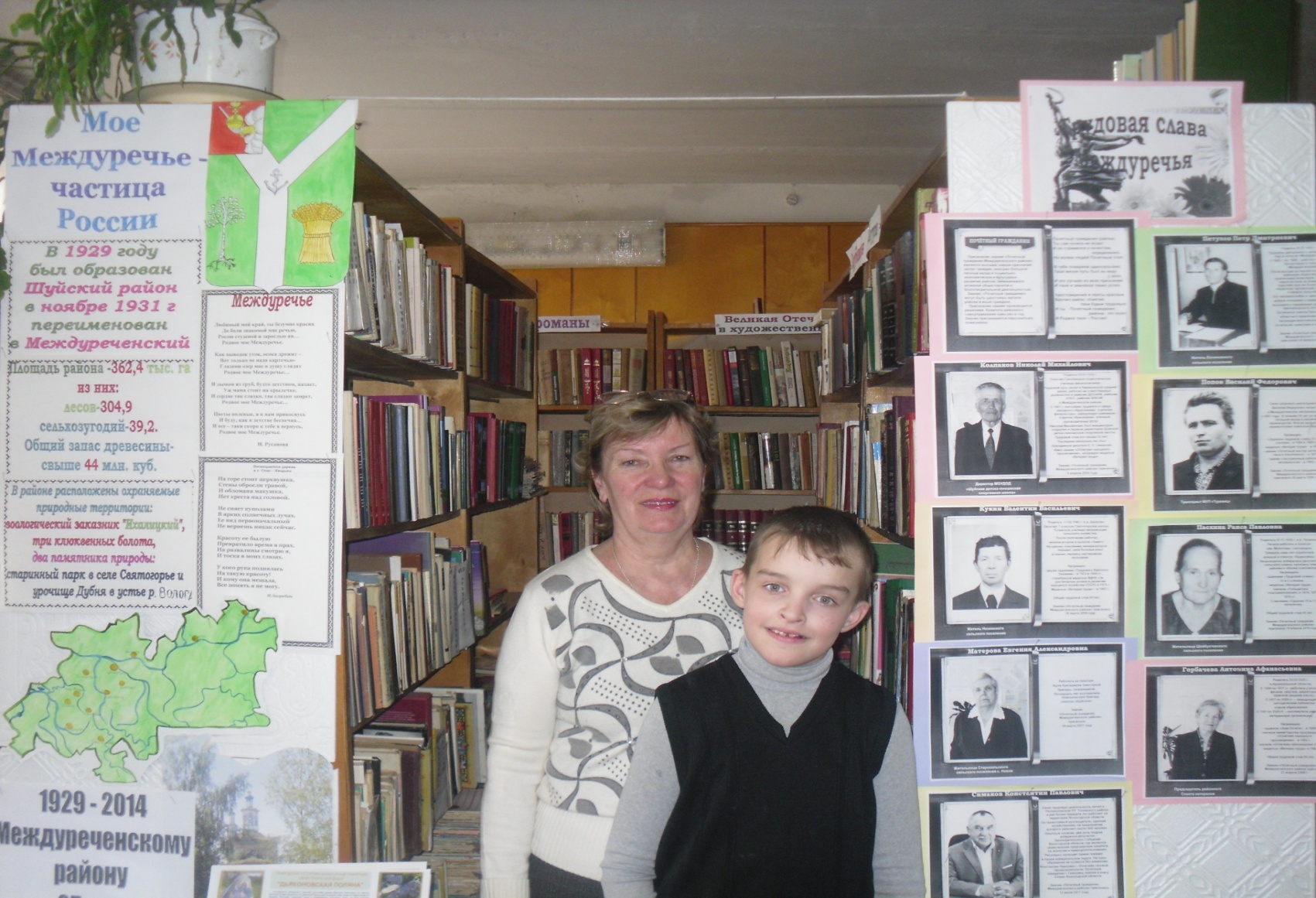 о космосе….
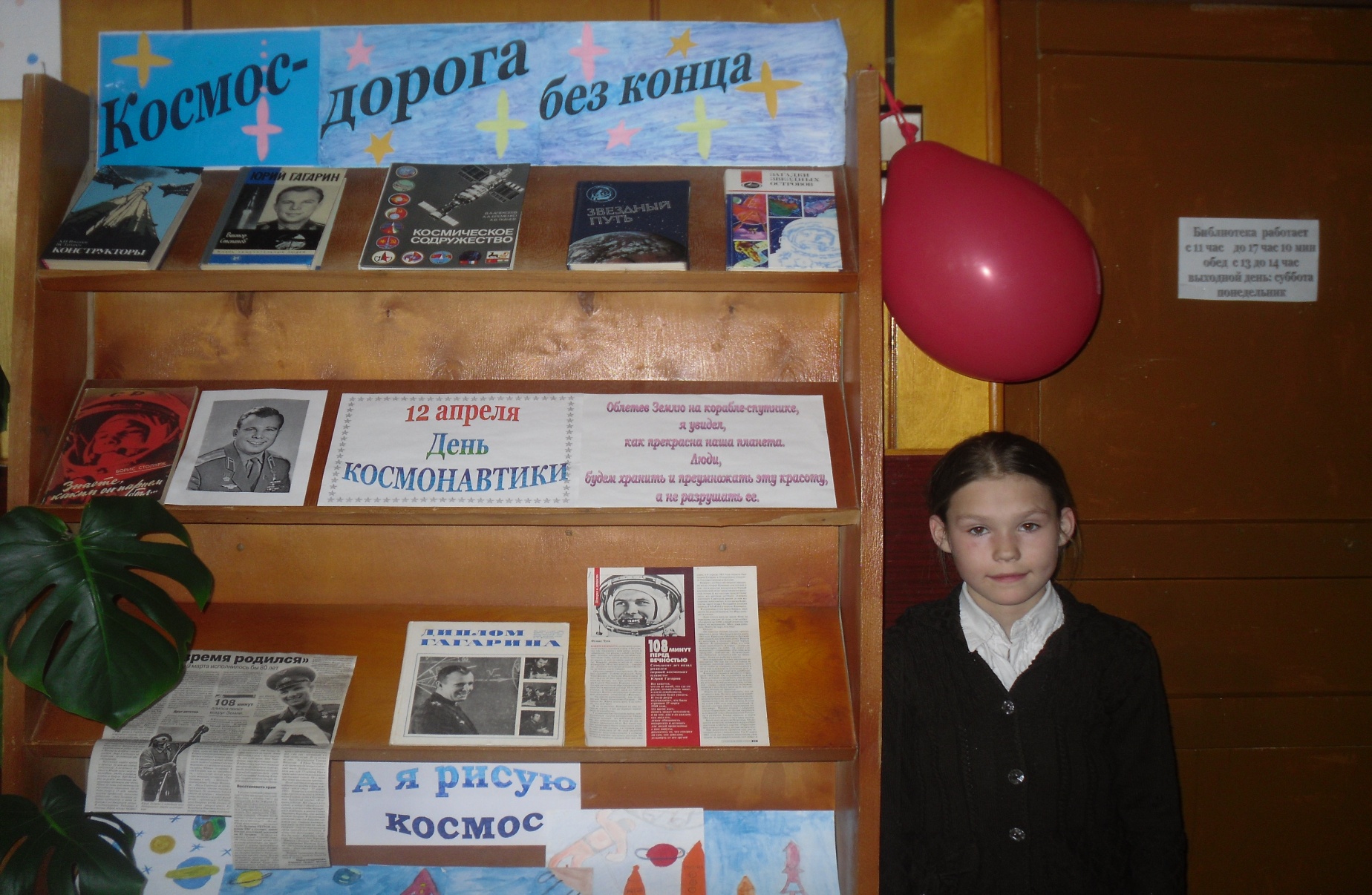 о своих земляках-ветеранах войны…
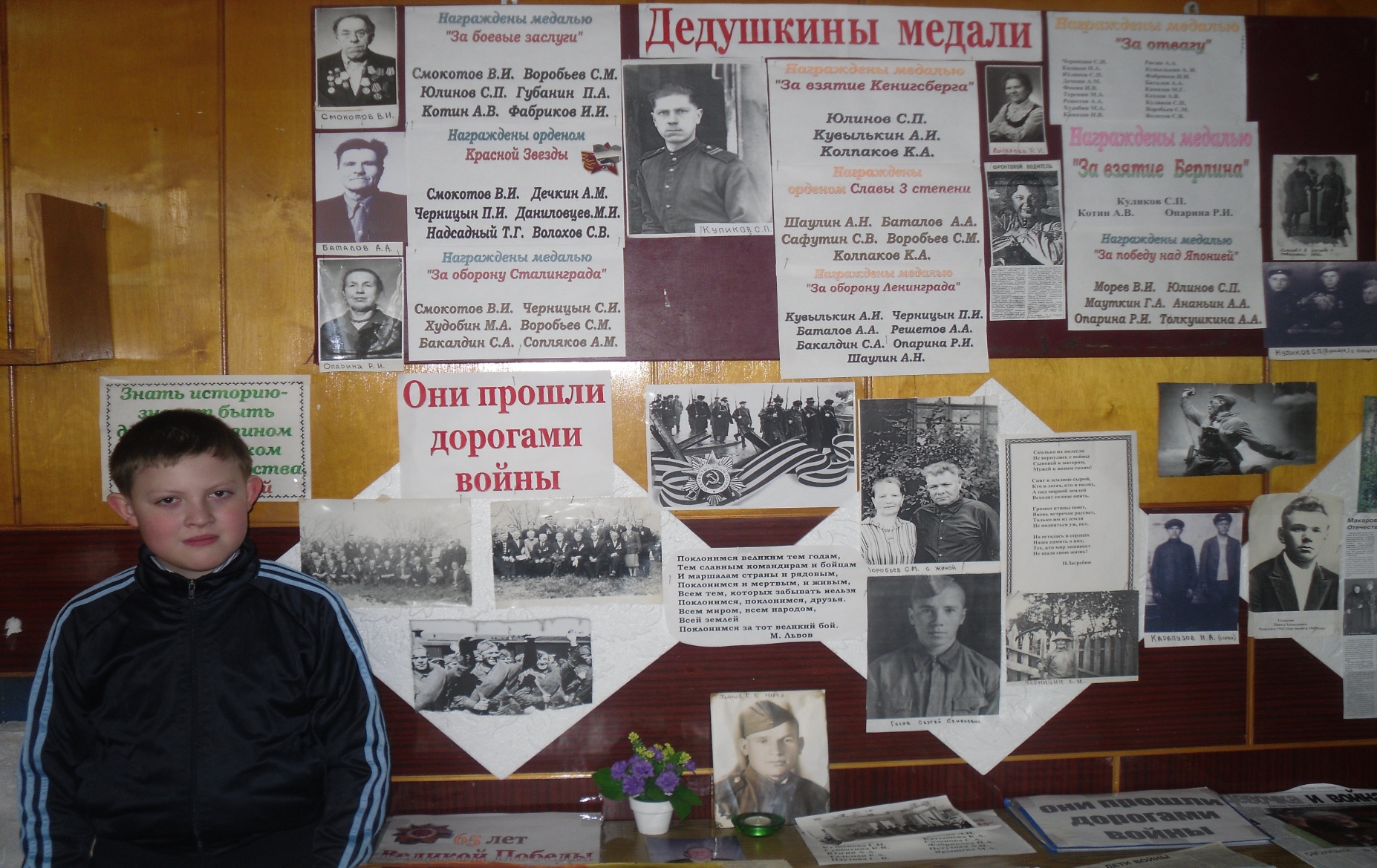 Делится опытом с коллегами
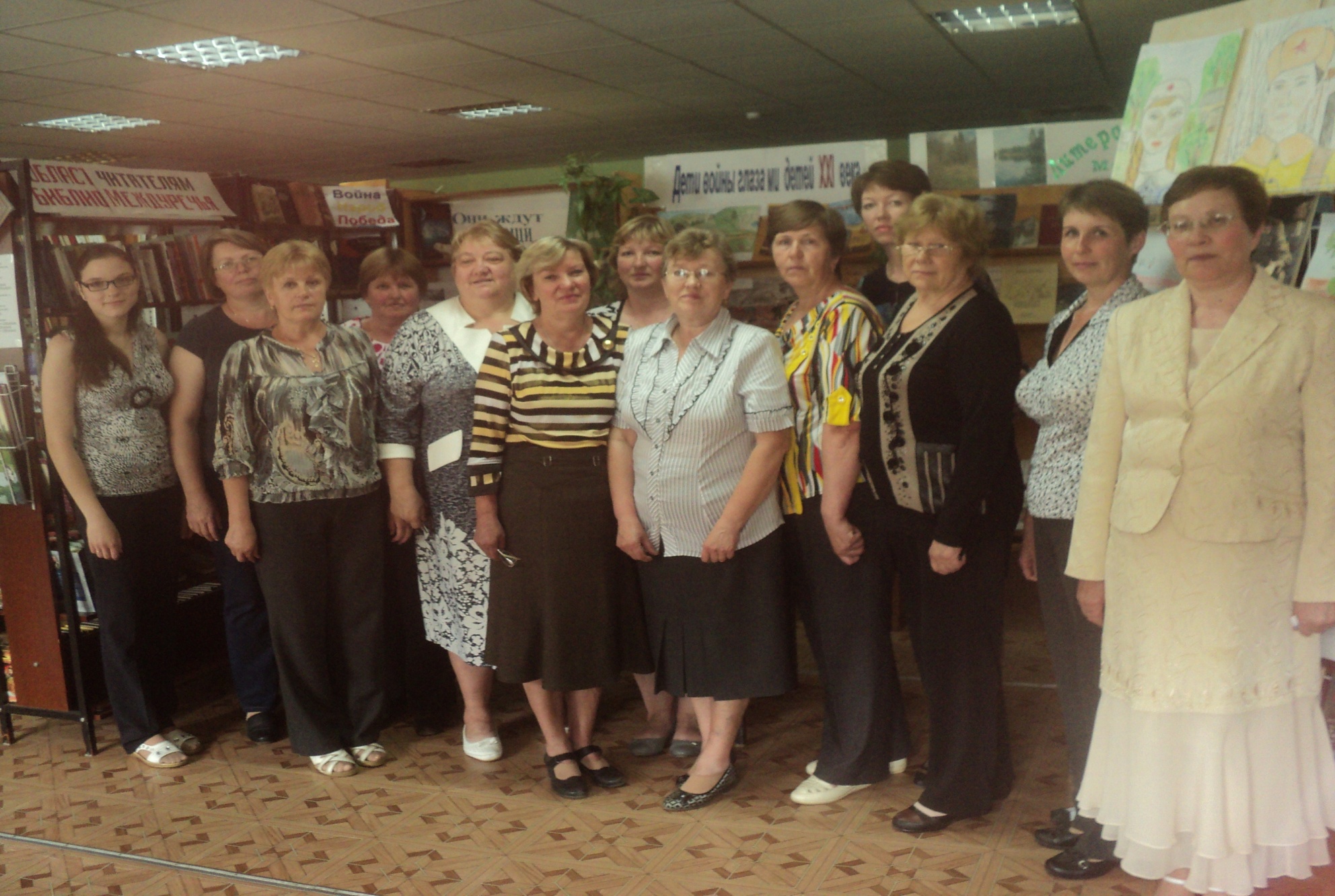 Является организатором и душой клуба « Сударушка»
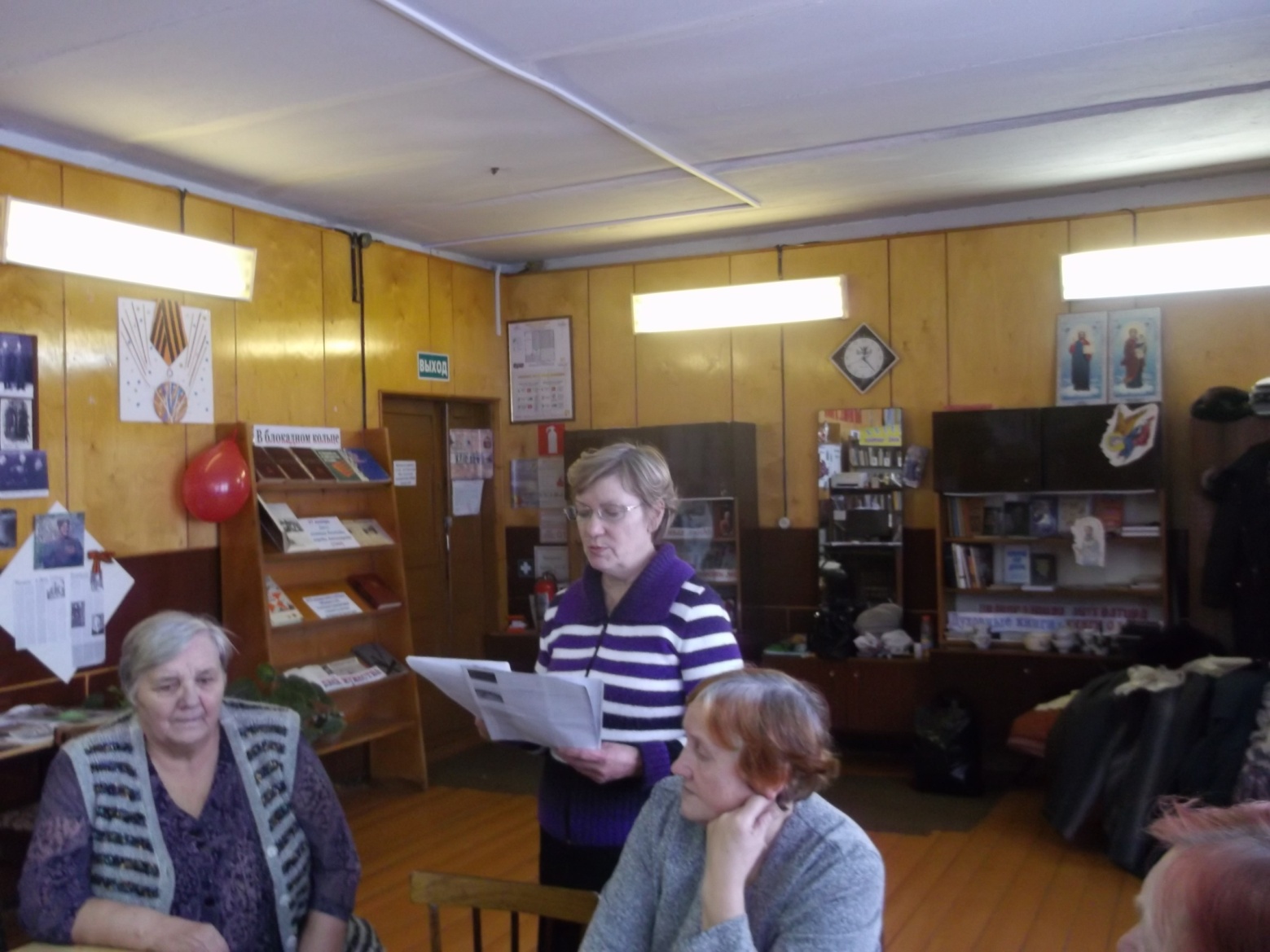 Наш хранитель мудрости
Сюда ходила девочкой с прической «хвостик мышки».Вы улыбались мне тепло и выдавали книжки.Здесь «очень сложный» рефератПисала о Дидро,   А вы качали головойИ щурились хитро. Открыла Блока для себяИ книги про любовь,Вы улыбались мне теплоИ приглашали вновь.За руку сына привожу,Вихрастого мальчишку.Вы улыбаетесь тепло.Ему даете книжку.И знаю, будет так всегдаДо призрачного мига.Вы улыбнетесь нам теплоИ выдадите книгу!
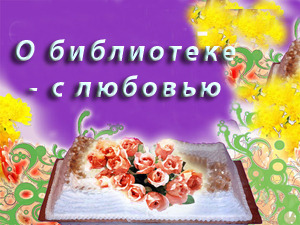 Когда берем мы в руки книгу,Все замирает, все молчит.Когда берем мы в руки книгу,То с нами Вечность говорит.Попав однажды в плен чудесный,Не вырвешься уже вовек!Мир бесконечно интересный,Волшебный мир библиотек!Но в этом мире заблудитьсяПростому смертному легко!К кому же нужно обратиться?Он здесь, совсем недалеко!
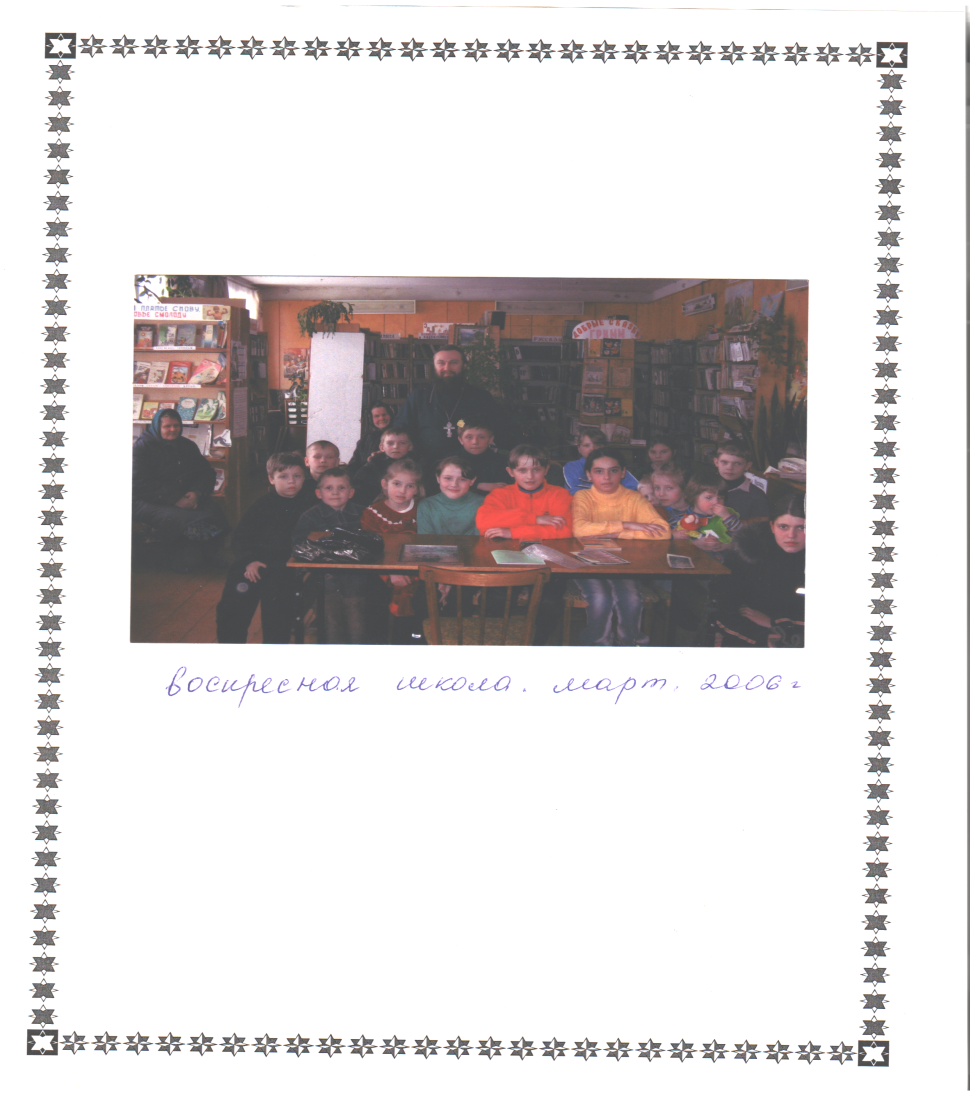 Библиотекарь — это словоМагическое, как кристалл!Всегда помочь тебе готовый,Твоим он лучшим другом стал!
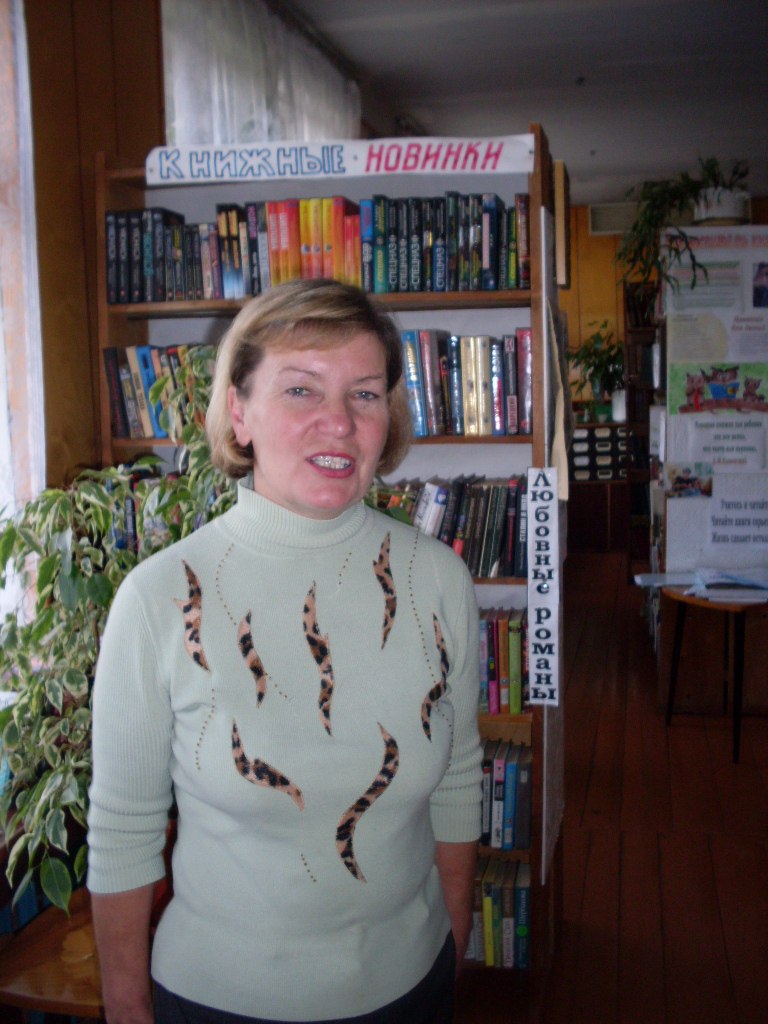 Он среди книг — магистр великий!В литературе он — король!Он поэтических реликвийХранит незыблемый покой!Он в книжном море — навигатор!Как путеводная звезда,Хранитель, спутник и новатор,Сияй, сияй для нас всегда!
Минует пусть тебя хула,Души усталой лекарь!Тебе честь, слава и хвала!Тебе, библиотекарь!
Благодарим за внимание!